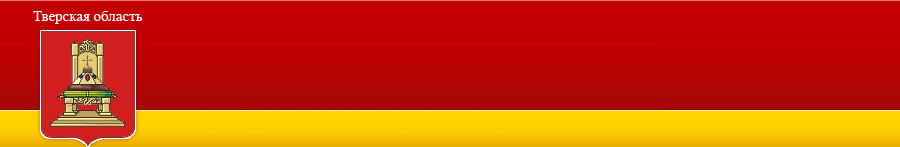 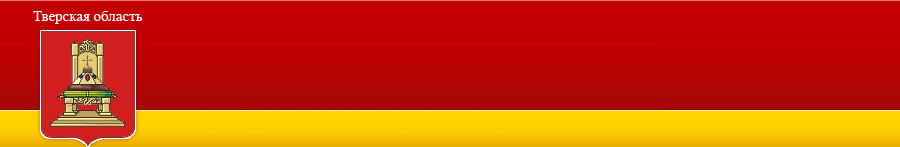 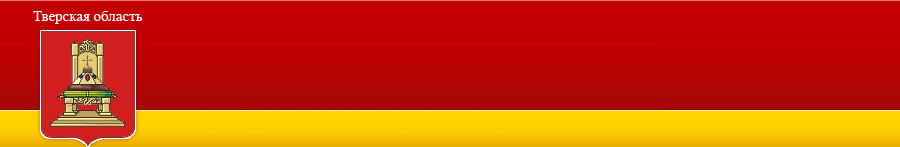 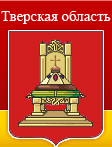 Министерство экономического развития Тверской области
Администрация Тверской области
О развитии туристской отрасли 
в Тверской области
Докладчик: Смирнов И.Н.,  главный консультант отдела развития туристической отрасли Министерство экономического развития Тверской области
27.02.2016
Тверь
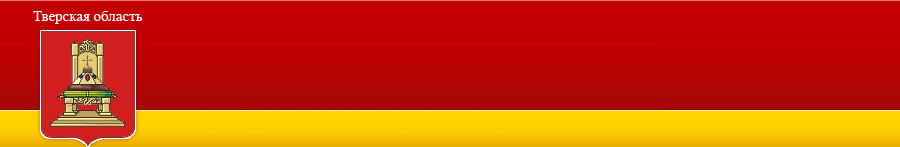 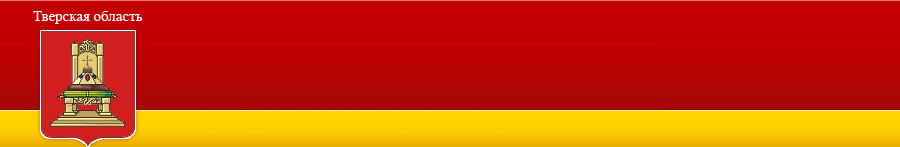 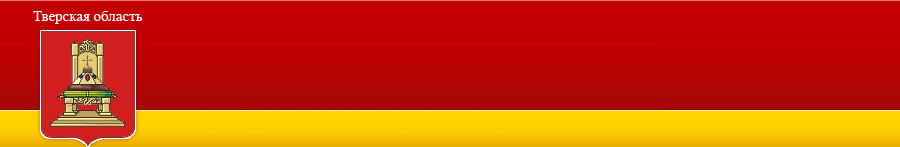 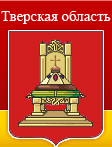 Стратегия развития туризма
Администрация Тверской области
Основные направления и механизмы решения задач развития туризма 
в Российской Федерации и Тверской области
Стратегия развития туризма в Российской Федерации 
на период до 2020 года,
распоряжение Правительства Российской Федерации 
от 31.05.2014 № 941-р
Стратегия развития туризма в Тверской области 
на период до 2020 года,
распоряжение Правительства Тверской области 
от 26.02.2013 № 80-рп
1. Создание условий для эффективного развития туризма в регионе

2. Развитие и совершенствование туристской инфраструктуры и приближение ее к уровню международных требований

3. Налаживание межотраслевого, межбюджетного и иного взаимодействия всех заинтересованных сторон по развитию туризма на территории региона, в том числе с использованием кластерного подхода 

4. Формирование конкурентоспособного туристского продукта

5. Продвижение региона на российском и международном туристских рынках, обеспечивающее позитивный имидж и узнаваемость области как туристской дестинации 

6. Содействие развитию взаимовыгодных межрегиональных и международных связей в сфере туризма

7. Повышение качества оказания туристских и сопутствующих услуг

8. Научное обеспечение туристской деятельности
1. Развитие туристской инфраструктуры и формирование
	доступной и комфортной туристской среды

2. Повышение качества и конкурентоспособности туристского продукта на внутреннем и мировом рынках 

3. Реализация и усиление социальной роли туризма 

4. Повышение эффективности системы управления и статистического учета в сфере туризма для обеспечения социально-экономического развития и роста качества жизни населения регионов

5. Комплексное обеспечение безопасности туристской деятельности 

6. Продвижение туристского продукта на внутреннем и международном рынках
2
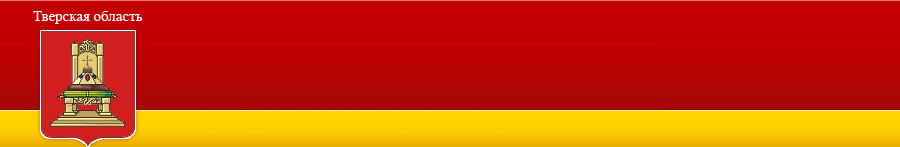 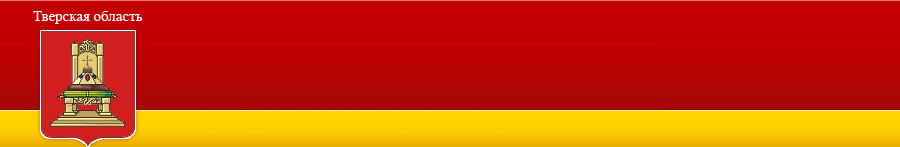 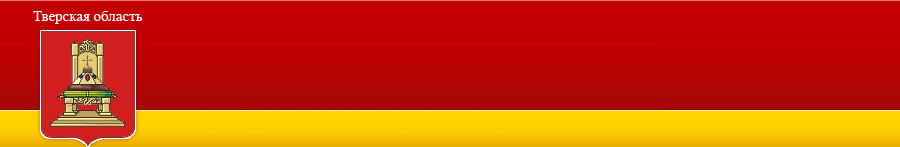 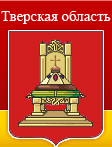 Показатели развития туристской отрасли в 2015 году
Администрация Тверской области
Согласно рейтингу туристической привлекательности регионов России, составленному журналом «Отдых в России» и центром информационных коммуникаций «Рейтинг», Тверская область занимает 28 место среди регионов Российской Федерации (всего участников рейтинга - 85).

В соответствии с государственной программой Тверской области «Экономическое развитие и инновационная экономика Тверской области» на 2014 – 2019 годы размер финансирования мероприятий по развитие туристской отрасли определен на 2016 год в размере 930 тыс. рублей.
3
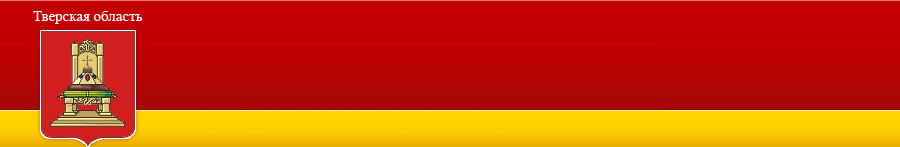 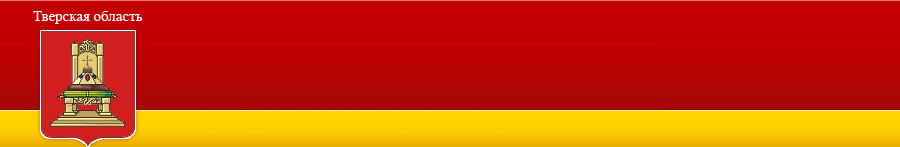 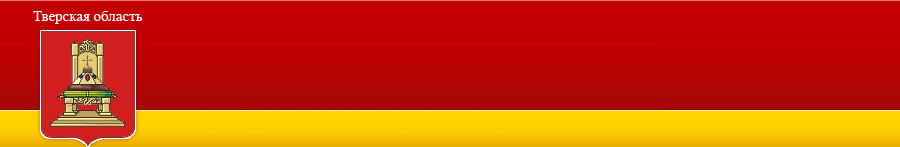 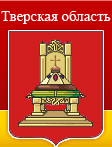 Тверская область в информационном поле
Администрация Тверской области
Национальный туристический портал
Russia Travel (www.russia.travel)
Тверская область – более 160 объектов
Национальный календарь событий
www.календарьсобытий.рф
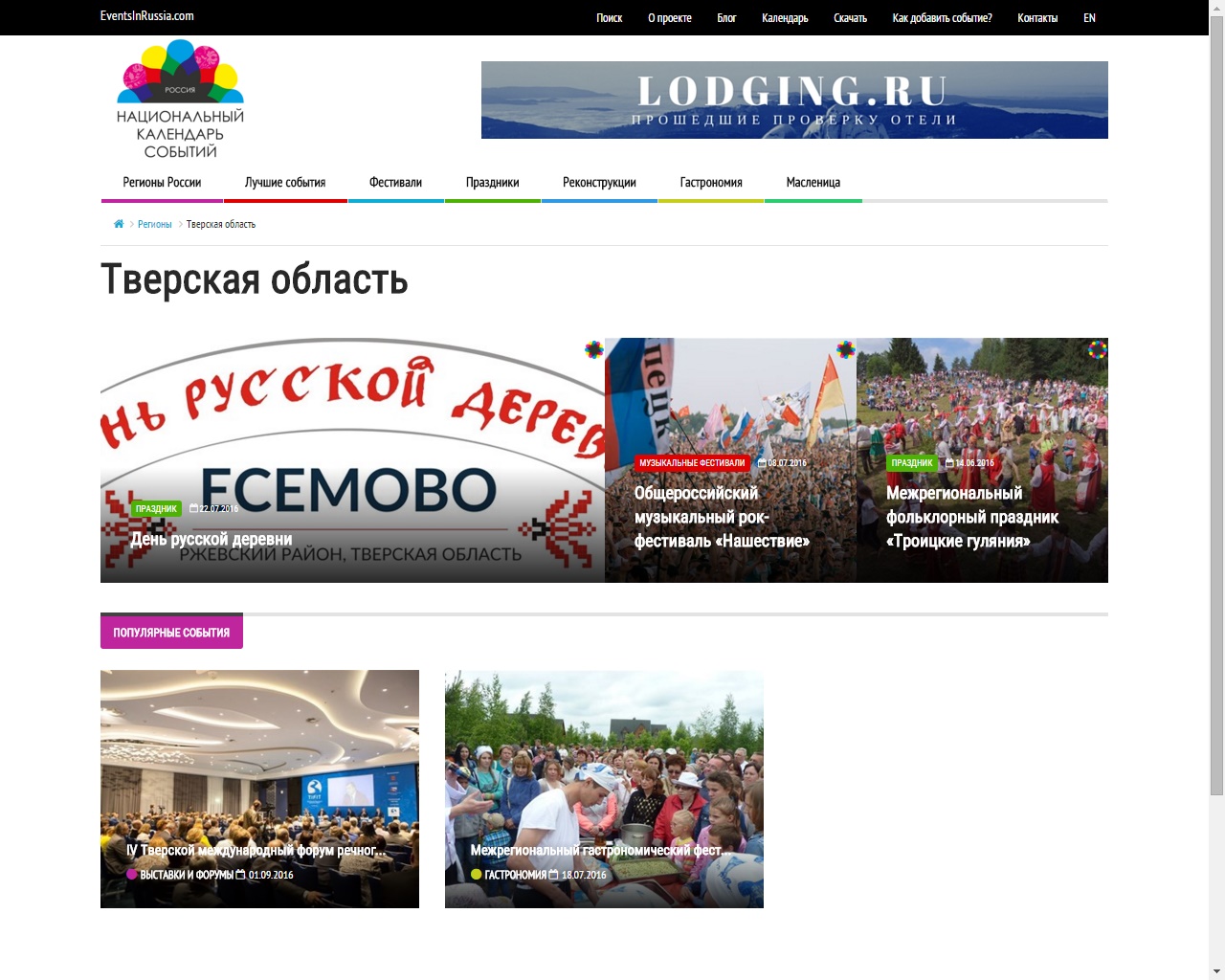 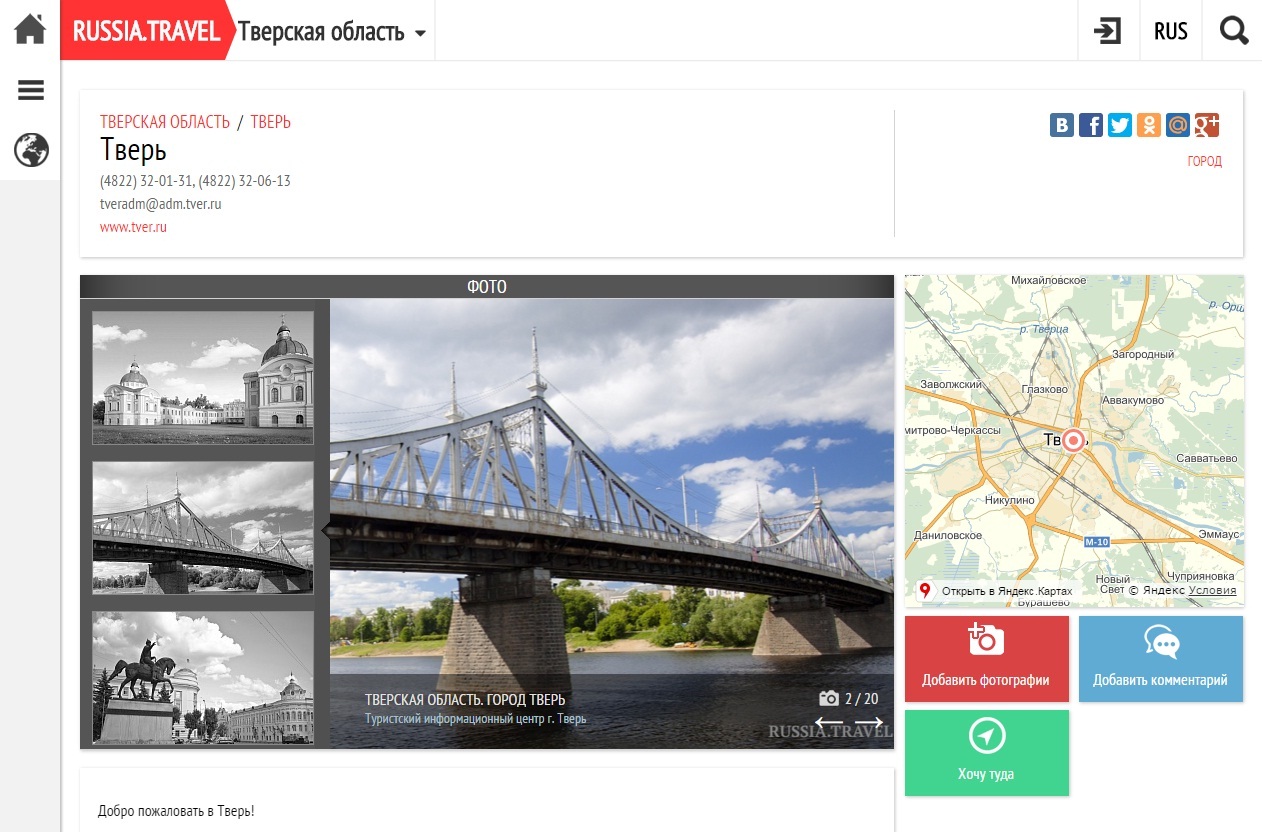 Мобильный путеводитель 
«TopTripTip — путешествие по России» 
Бесплатное приложение для iOS и Android
Туристический портал «Посети Тверскую область»
(www.welcometver.ru)
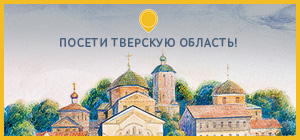 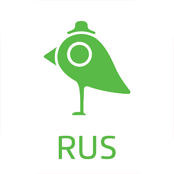 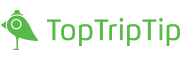 4
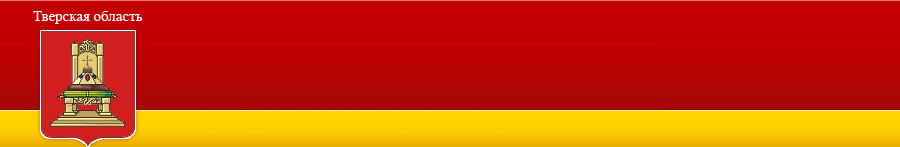 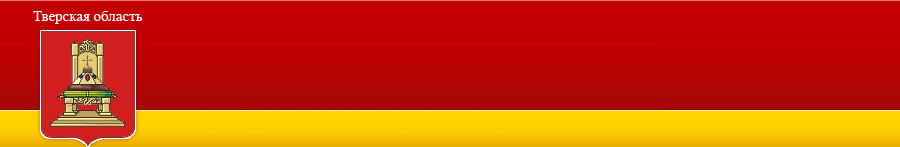 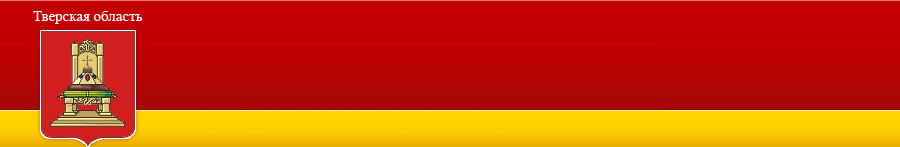 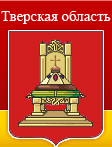 Крупные проекты в сфере туризма 
в Тверской области
Администрация Тверской области
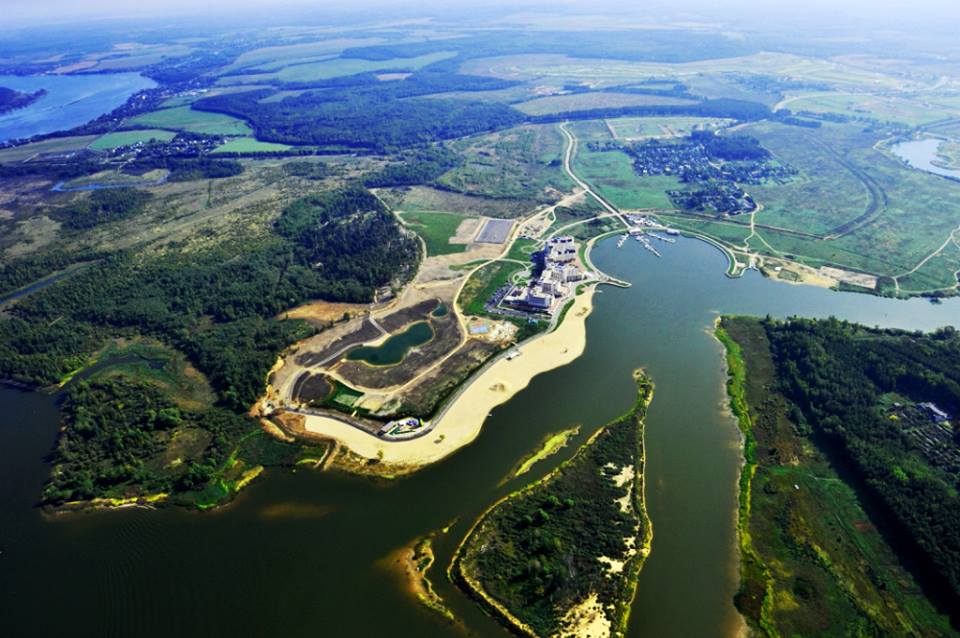 20.04.2015 - Постановление Правительства Российской Федерации от № 372 о создании особой экономической зоны 
18.05.2015 - Соглашение между о создании в Конаковском районе Тверской области особой экономической зоны туристско-рекреационного типа (ОЭЗ)
Развитие особой экономической зоны туристско-рекреационного типа в Конаковском районе Тверской области
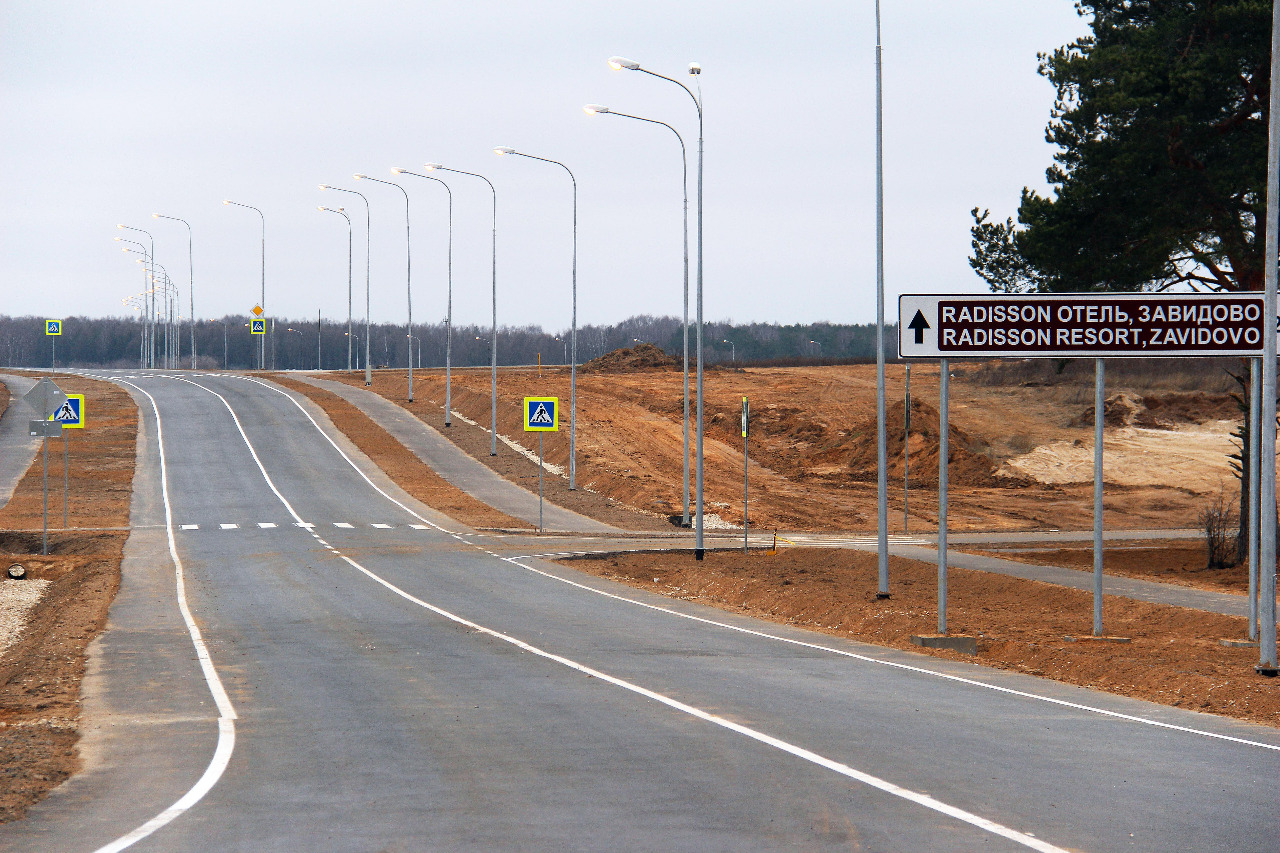 21.04.2015 Соглашение о предоставлении бюджету Тверской области в размере 95,3 млн рублей
11.12.2015 завершен и открыт первый объект кластера – Дорога к гостинице «Radisson Завидово»
Создание и развитие туристско-рекреационного кластера «Верхневолжский»
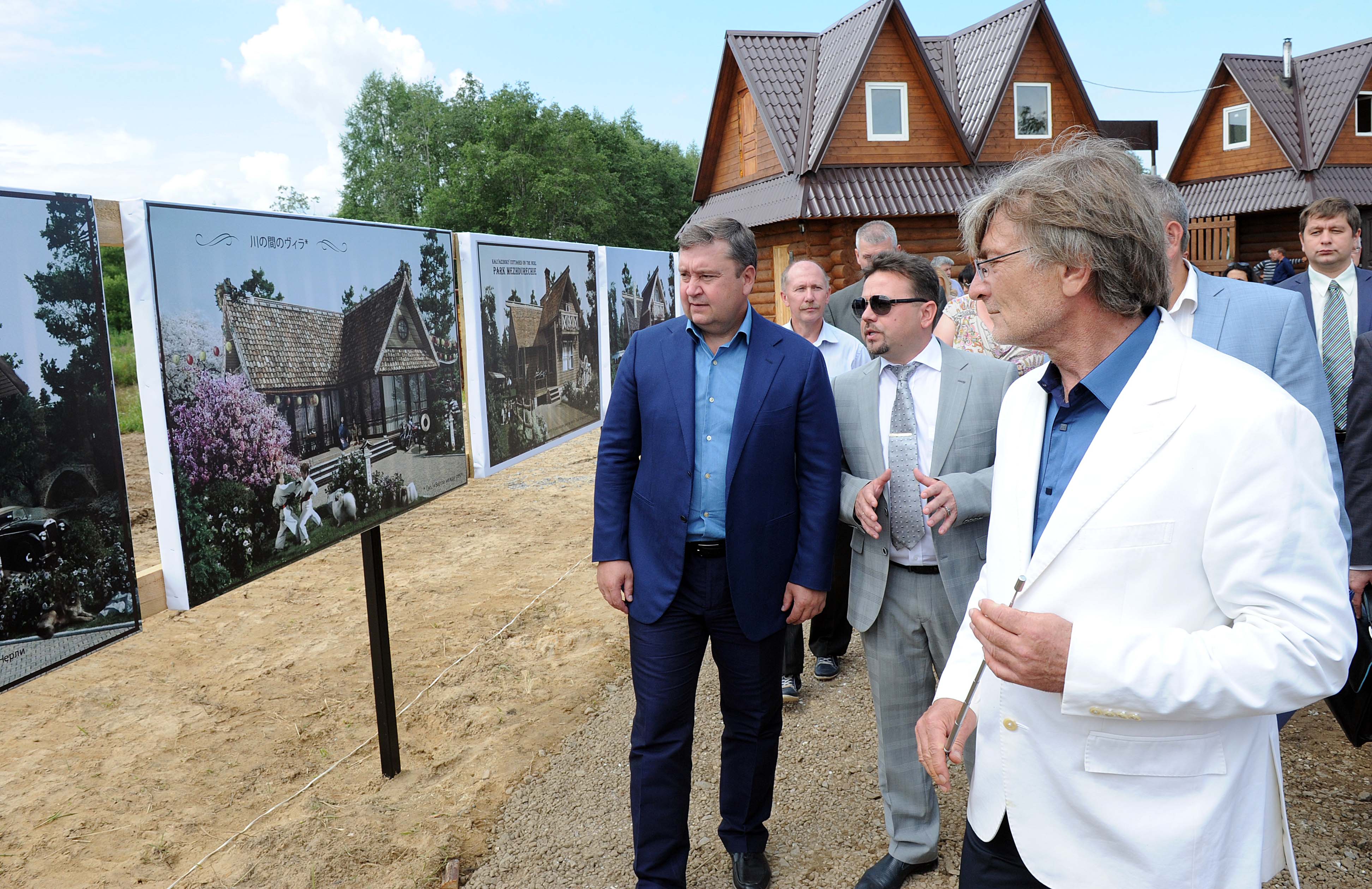 Подана и рассмотрена заявка ООО Легал Консалт на придание статуса ТРП территории в Калязинском районе.
Документация готовится к рассмотрению в Законодательном Собрании Тверской области
Создание туристско-рекреационного парка «Междуречье»
5
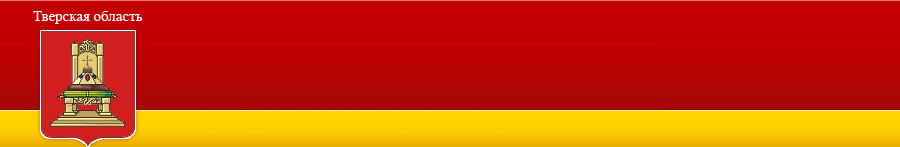 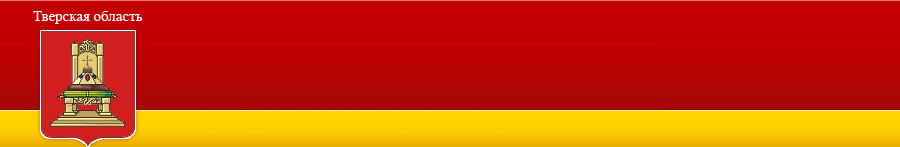 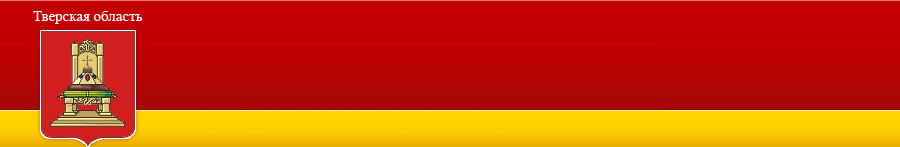 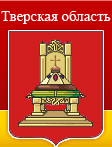 Мероприятия по развитию туризма в Тверской области
Администрация Тверской области
Всероссийский конкурс «Лучший по профессии в индустрии туризма»
Проведен региональный этап
Награждены победители в номинации «Лучший работник службы приема и размещения гостиницы»
Победители Конкурса приняли участие в федеральном этапе
Третий Тверской международный форум речного туризма 7 сентября 2015 года
более 300 делегатов, представители ведущих компаний, профессиональных объединений, инвесторы, руководители федеральных и региональных органов власти
Проведены пленарное заседание, кейс сессия, круглые столы
Дистанционное обучение специалистов  туристической отрасли Тверской области
Повышение квалификации и обучение по 9 программам, за счет средств федерального бюджета
Квота Тверской области – 40 человек
Путеводители по Тверской области
Издан 2 тираж Путеводителя по Тверской области (дополненное издание), а также английская версия
Издан буклет по туризму Тверской области
Развиваются новые направления туризма
Гастрономический туризм, ландшафтный туризм, «красный туризм», детский туризм
Уникальные и интересные туристические объекты, музейно-развлекательные центры, усадьбы
Координационный совет по туризму при Правительстве Тверской области
Проведено 3 заседания (2 выездных: в Калязинском и Весьегонском районах)
Создана рабочая группа по детскому туризму
6
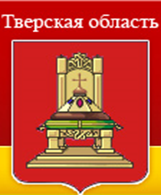 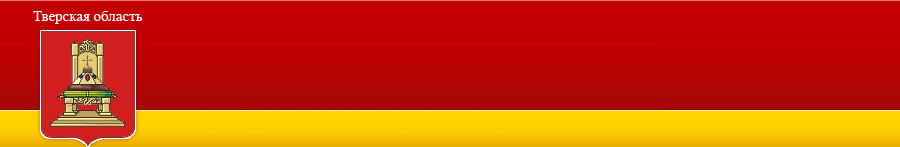 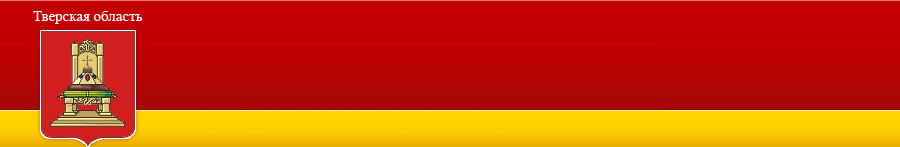 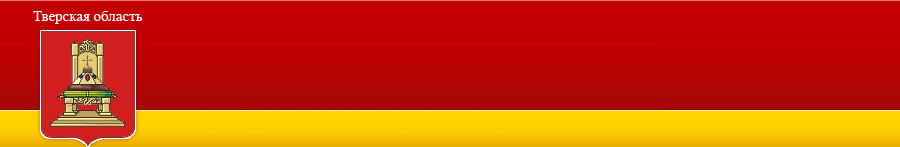 Развитие туризма в 2016 году
Администрация Тверской области
Создание условий для развития туризма
Развитие туристской и сопутствующей инфраструктуры
Участие в ФЦП «Развитие внутреннего и въездного туризма в РФ 2011-2018» (кластер «Верхневолжский»):
1.Внесение изменений в существующий проект создания кластера (включение новых проектов «Конаково Ривер Клаб», «Междуречье», «По сказочным тропам»). 
2. Строительство новых объектов кластера:
«Реконструкция автомобильной дороги общего пользования  регионального значения «Подъезд к пос. Шоша» на участке км 0+795 – км 2+800 в районе туристско-рекреационной зоны проекта «Завидово» Конаковского района Тверской области»
Организация и проведение IV Тверского международного форума речного туризма.
Продвижение турпотенциала  Тверской области:
взаимодействие с регионами ЦФО по созданию общих межрегиональных маршрутов;
-   продвижение событийного календаря Тверской области;
работа по продвижению туристского маршрута «Тверские усадьбы»;
развитие детского туризма, социального туризма - формирование «дорожной карты»;
-   создание информационного поля (портал, сайт Министерства, новостная лента в федеральных и региональных СМИ);
взаимодействие с туристским бизнесом, профессиональными объединениям региона в сфере туризма, муниципальными образованиями;
развитие новых направлений туризма – «красный», гастрономический туризм;
издание путеводителя по Тверской области на английском языке;
взаимодействие с музейно-развлекательными центрами Тверской области 
Участие в международной туристической выставке «Интурмаркет»
Осуществление деятельности Координационного совета по туризму.
Создание на территории Тверской области туристско-рекреационных парков (ТРП):
1. Сопровождение заявки Администрации ООО «Легал Консалт» на придание статуса ТРП «Междуречье». 
2. Работа по присвоению статуса «туристско-рекреационный парк» территориям, на которых реализуются инвестиционные проекты в сфере туризма.
Создание сети туристских информационных центров Тверской области, в том числе на базе крупных объектов размещения, объектов показа
7
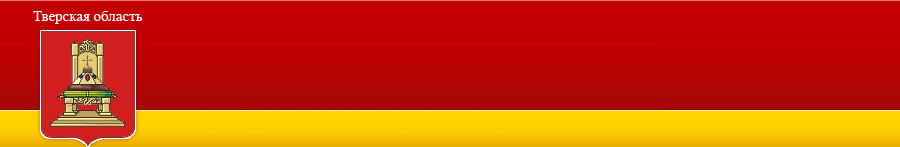 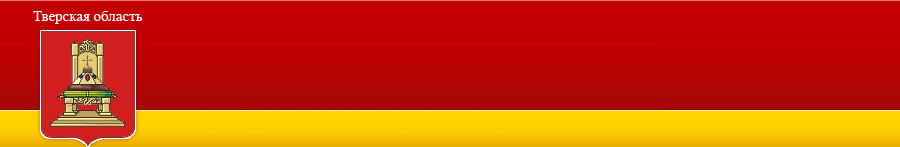 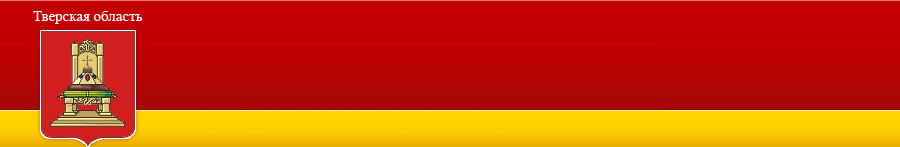 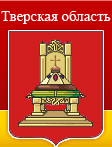 Администрация Тверской области
Спасибо за внимание!